ON THIS DAY
MEMORY HIERARCHY
Lorem ipsum dolor sit amet, consectetur adipiscing elit, sed do eiusmod tempor incididunt ut labore et dolore magna aliqua.
JUNE
1
Lorem ipsum dolor sit amet, consectetur adipiscing elit, sed do eiusmod tempor incididunt ut labore et dolore magna aliqua.
JULY
2
Lorem ipsum dolor sit amet, consectetur adipiscing elit, sed do eiusmod tempor incididunt ut labore et dolore magna aliqua.
AUG
3
Lorem ipsum dolor sit amet, consectetur adipiscing elit, sed do eiusmod tempor incididunt ut labore et dolore magna aliqua.
SEP
4
Lorem ipsum dolor sit amet, consectetur adipiscing elit, sed do eiusmod tempor incididunt ut labore et dolore magna aliqua.
OCT
5
ON THIS DAY
MEMORY HIERARCHY
JUNE 1
Lorem ipsum dolor sit amet, consectetur adipiscing elit. Quisque porta sem ac feugiat feugiat. Phasellus nec turpis at urna lobortis fringilla molestie non erat. Vestibulum nec bibendum neque. Sed vel semper orci.
JULY 2
Lorem ipsum dolor sit amet, consectetur adipiscing elit. Quisque porta sem ac feugiat feugiat. Phasellus nec turpis at urna lobortis fringilla molestie non erat. Vestibulum nec bibendum neque. Sed vel semper orci.
AUG 3
Lorem ipsum dolor sit amet, consectetur adipiscing elit. Quisque porta sem ac feugiat feugiat. Phasellus nec turpis at urna lobortis fringilla molestie non erat. Vestibulum nec bibendum neque. Sed vel semper orci.
SEPT 4
Lorem ipsum dolor sit amet, consectetur adipiscing elit. Quisque porta sem ac feugiat feugiat. Phasellus nec turpis at urna lobortis fringilla molestie non erat. Vestibulum nec bibendum neque. Sed vel semper orci.
OCT 5
Lorem ipsum dolor sit amet, consectetur adipiscing elit. Quisque porta sem ac feugiat feugiat. Phasellus nec turpis at urna lobortis fringilla molestie non erat. Vestibulum nec bibendum neque. Sed vel semper orci.
RESOURCE PAGE
Use these design resources in your Canva Presentation.
Colors
Fonts
This presentation template
uses the following free fonts:
TITLES:
LONDRINA SOLID


BODY COPY:
DM SANS
#BFCD36
#ED7843
#FF67AD
#4370E4
You can find these fonts online too.
Design Elements
CREDITS
This presentation template is free for everyone to use
thanks to the following:
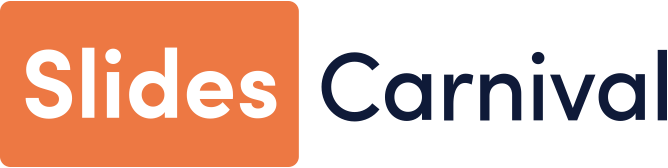 for the presentation template
Pexels, Pixabay
for the photos
HAPPY DESIGNING!